Знакомство с профессией «Повар»
(Проект младшей группы )
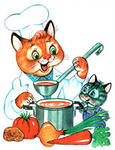 Струкова Н.Ю.
Вид проекта:            групповой, творческий,
                                  игровой, информационный

Участники проекта: дети второй младшей
                                      группы, воспитатели,
                                      родители

Срок реализации:    11.02.2013-15.02.2013г.г.
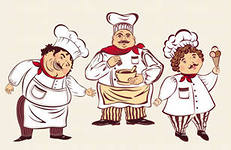 Проект:
Подготовительный этап
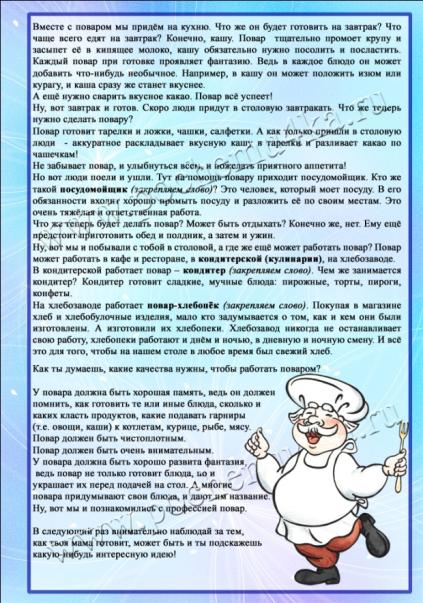 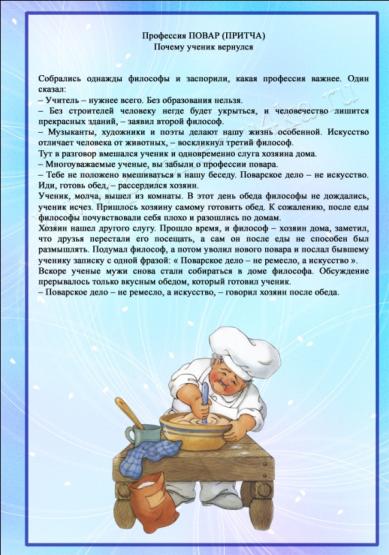 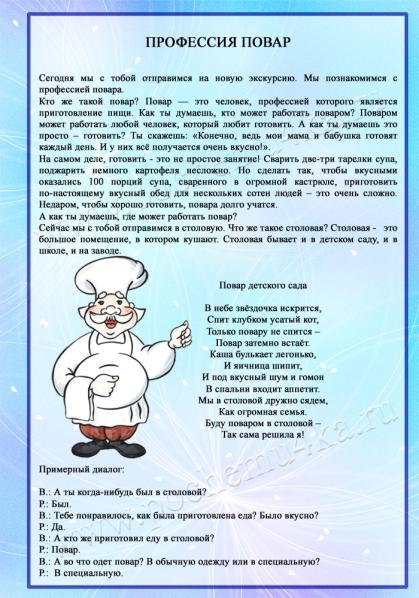 Знакомство с профессий
«Повар»
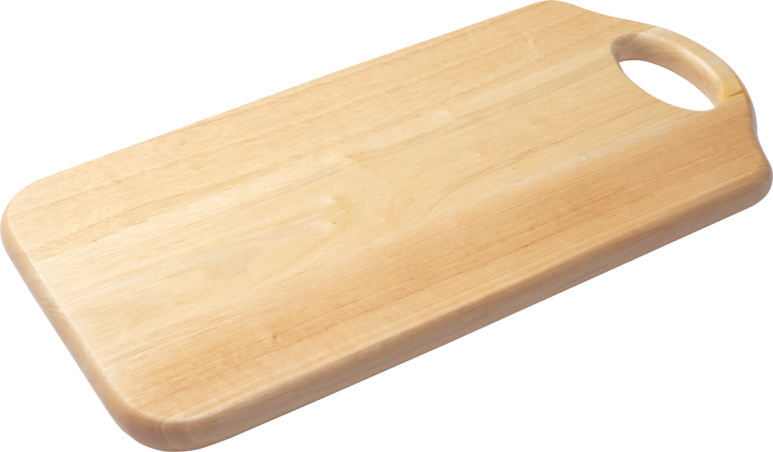 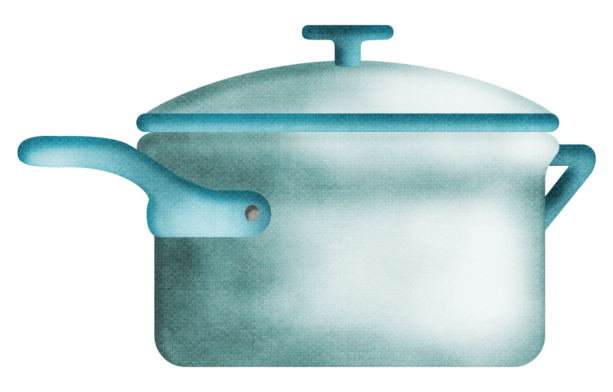 повар
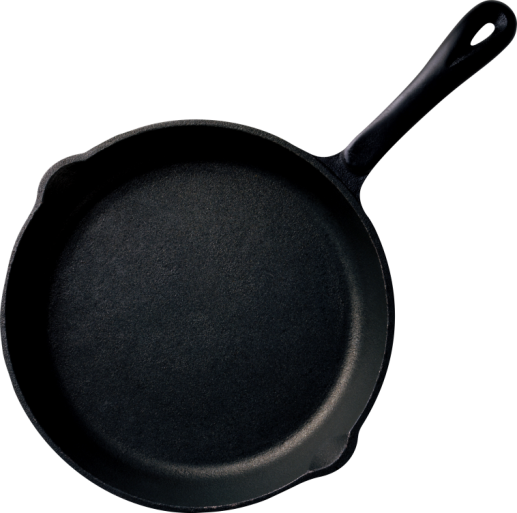 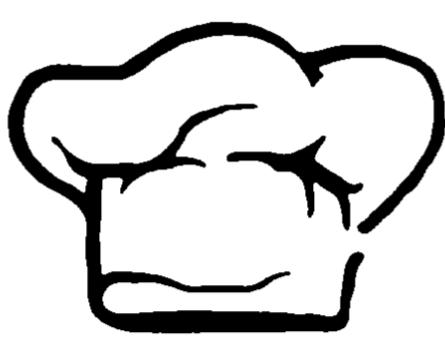 Практический этап
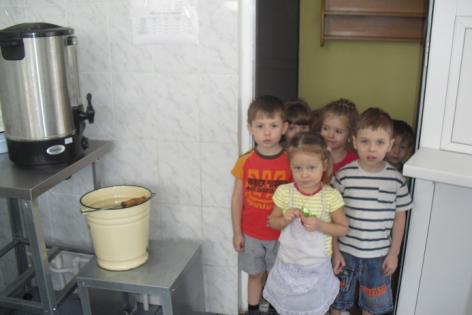 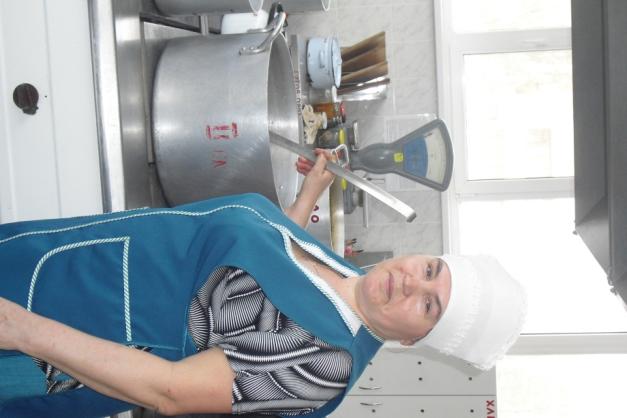 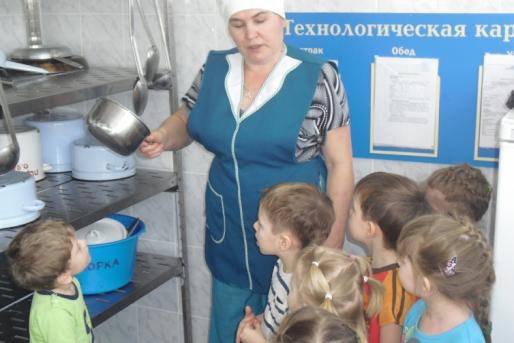 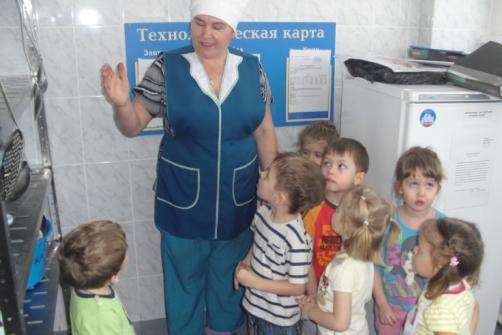 Экскурсия на кухню
Наш повар: Татьяна Николаевна
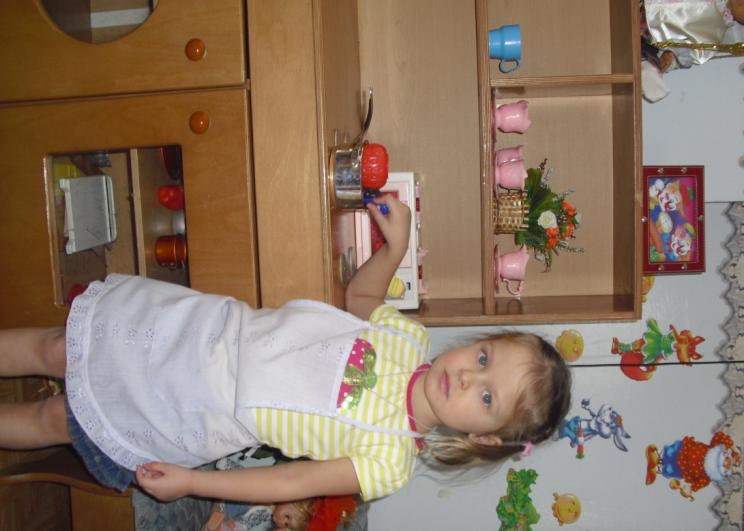 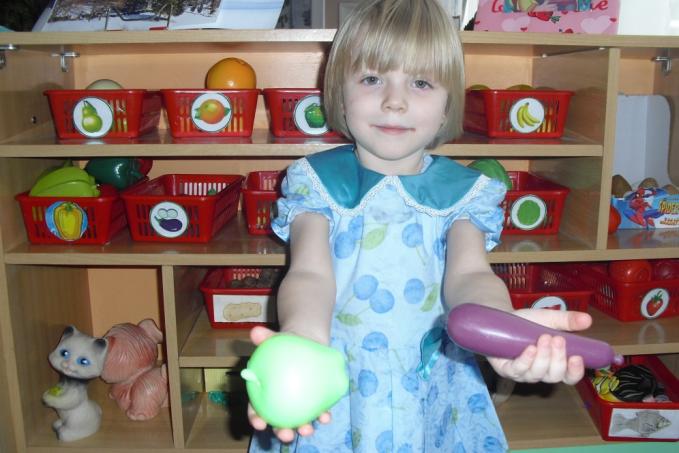 Варим суп и компот
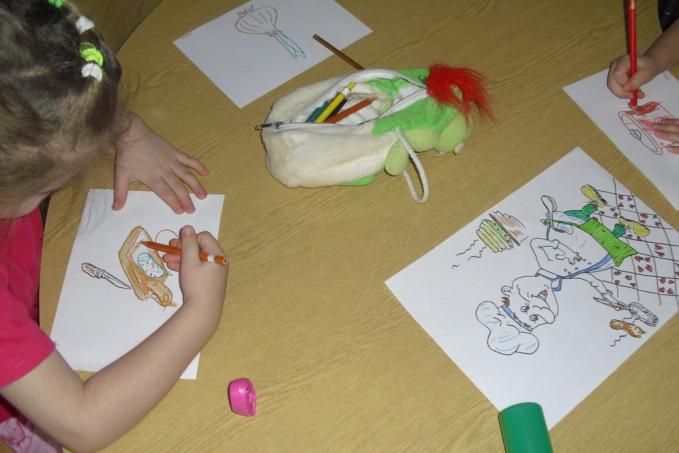 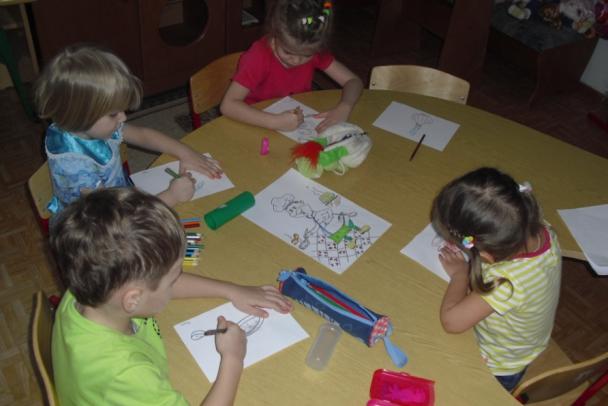 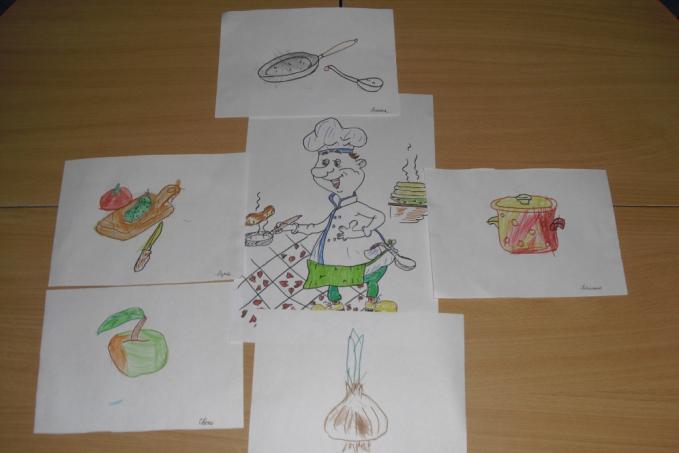 Наше творчество
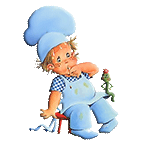 Заключительный этап
Б. Заходер.
          « Повара».
Как  легко приготовить обед!
Ничего в этом трудного нет,
Это проще простого:
Это раз – и готово!
(Если мама готовит обед.)
Но бывает, что некогда маме,
И обед себе варим мы сами,
И тогда
(Не пойму, в чём секрет!)
Очень готовить обед!
Повар, повар, поваренок,
Молоденок, удаленок!
Повар скалкою стучал,
Повар миской громыхал,
Ложки, вилки разбирал
Да кастрюли наполнял.
Повар ноченьку не спал-
Званый ужин накрывал,
Всех гостей он созывал,
Вкусным блюдом угощал.
Гости ели, пи ара хвалили,
Котлы опустошили,
Домой укатили
А повару оставили
Лишь посуду разбирать –
Ложись, бедняжка – кулинар 
,
Не кушавши в кровать!
Стихи о поваре